Give. Bring. Share.
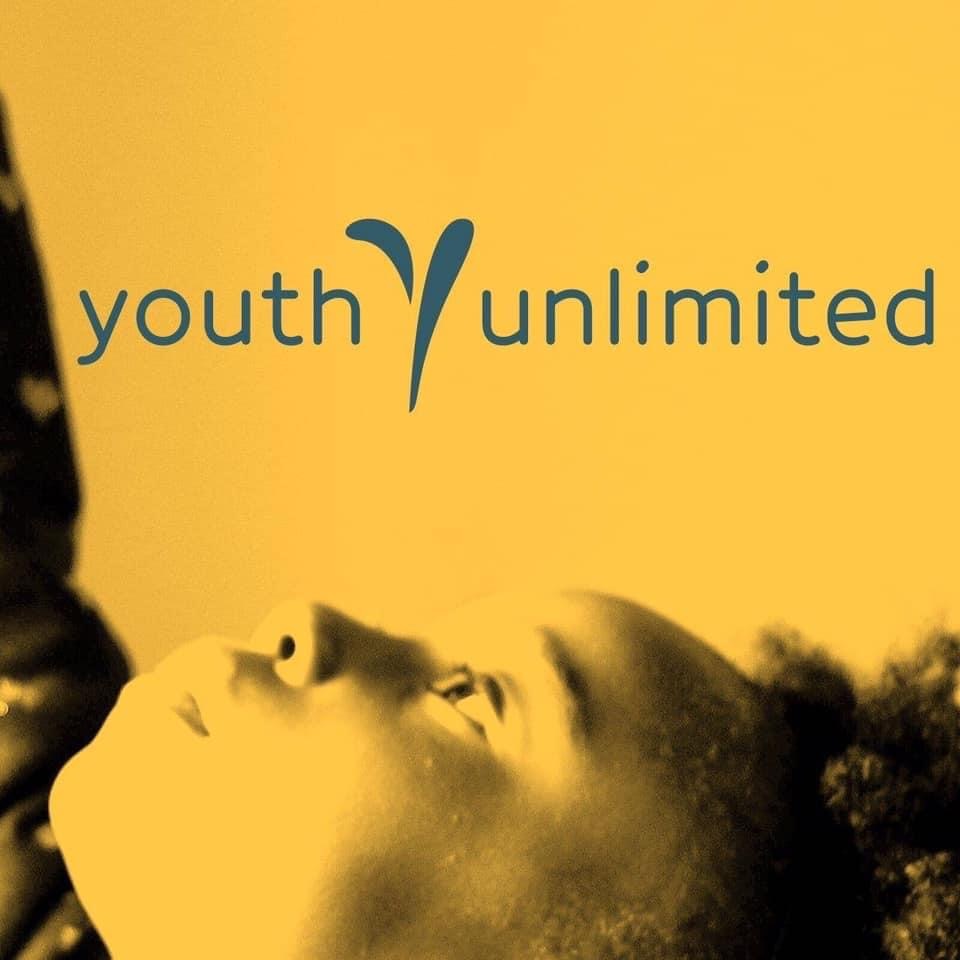 The Impact of 
Separation
Table of Contents
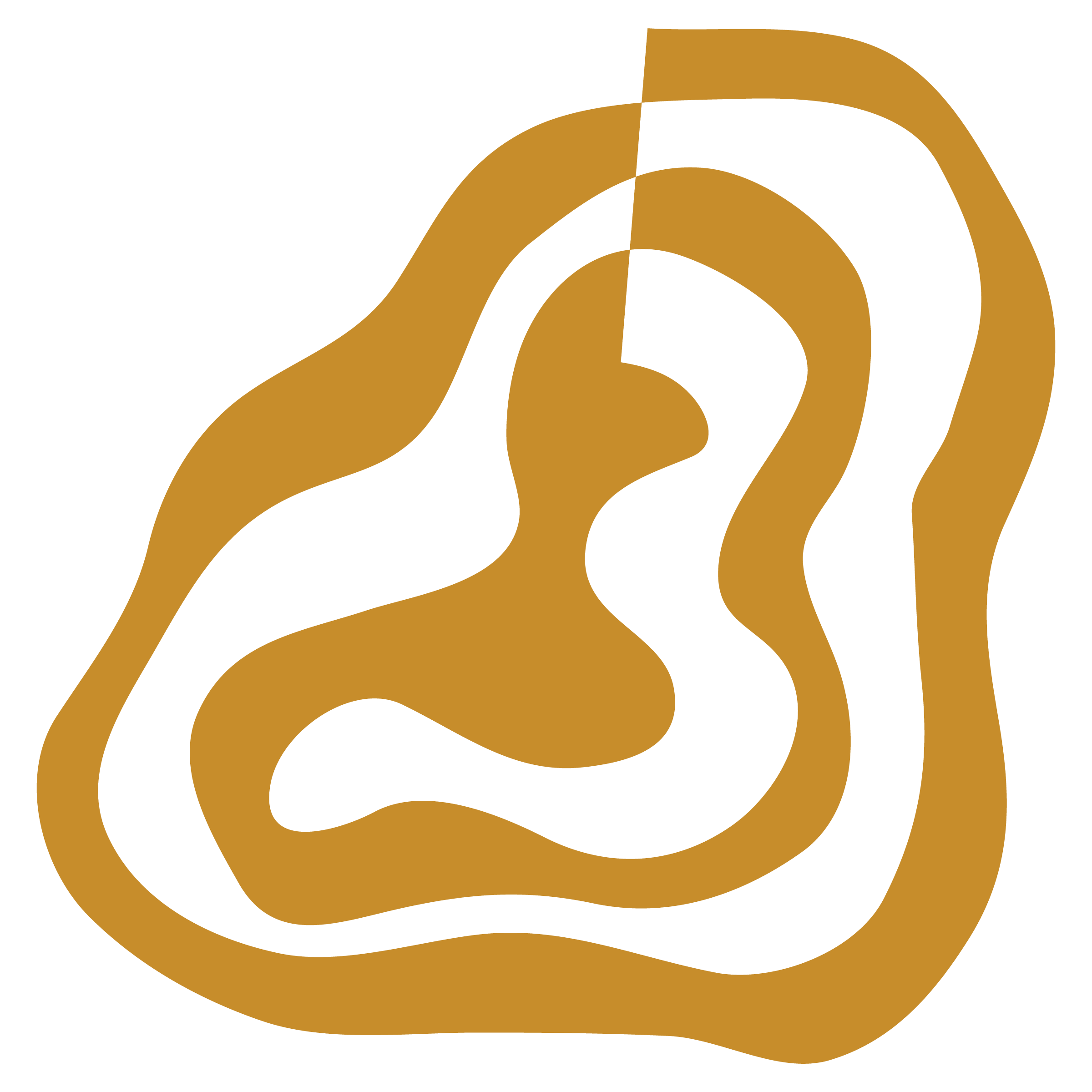 Helping a Child Through Separation
Grief
Effects of Separation
Effects of Attachment
20XX
8 steps to help a child through separation
Grief That Comes With Separation
The Stages of Grief
Effects of attachment and the lack of attachment 
Attachment Video
Effects of Separation
Effects of Separation in the First Year
Effects of Separation on child development 
Grade School 
Adolescence
20XX
Vestibulum congue tempus

Lorem ipsum dolor sit amet, consectetur adipiscing elit, sed do eiusmod tempor. Donec facilisis lacus eget mauris.
The Effects of Attachment 
Attachment is the social and emotional relationship children develop with the significant people in their lives.
Infant’s first attachment is usually formed with its mother, but can be with whoever is their primary guardian 
This process begins at birth, helping the child develop intellectually, organize perceptions, think logically, develop a conscience, become self-reliant, develop coping mechanisms (for stress, frustration, fear, and worry), and form healthy and intimate relationships (Allen, et al., 1983)
The child requires Stability which refers to the safe environment where the parent and child can engage in the bonding process. Mutuality refers to the interactions between the parent and child that reinforce their importance to each other.
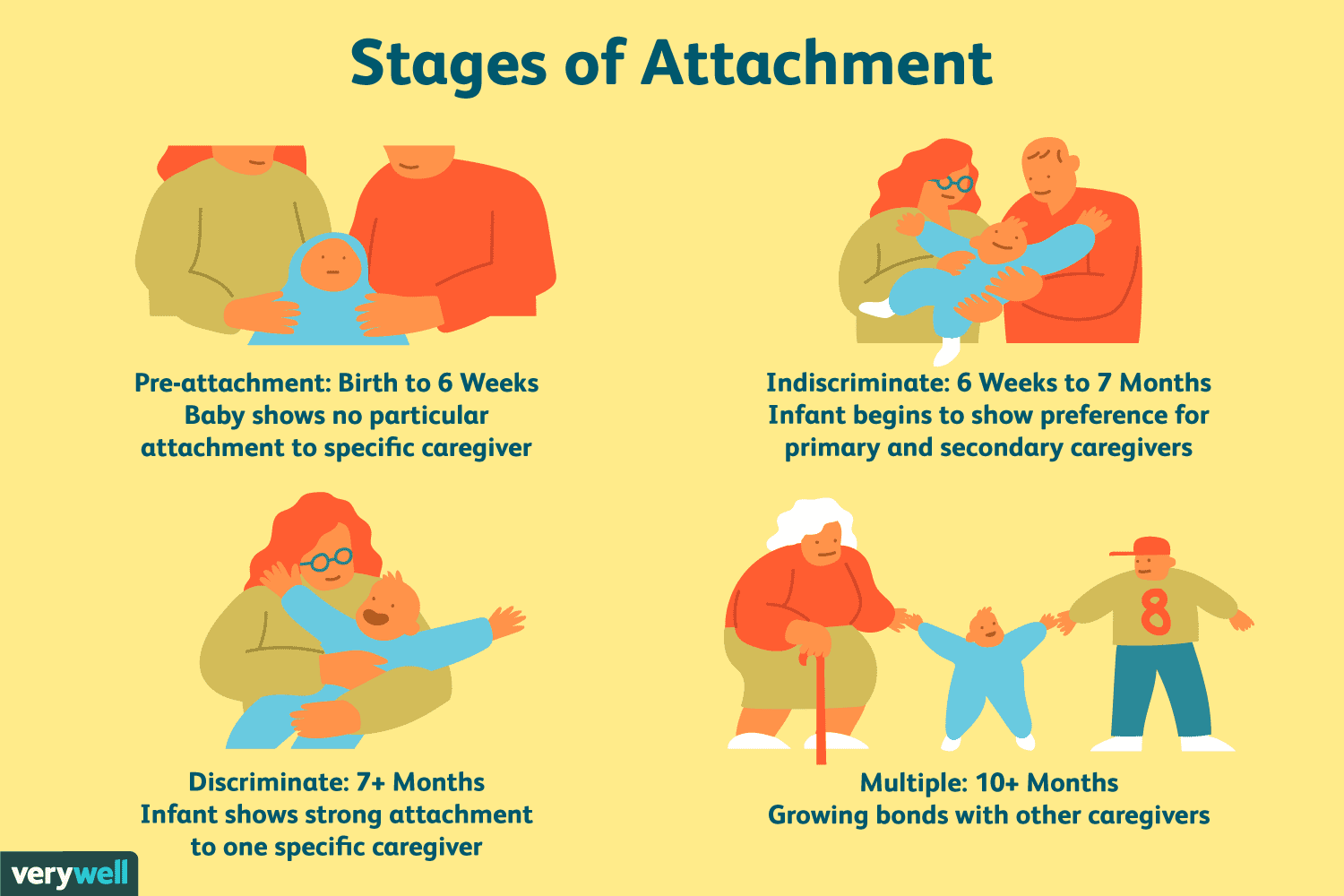 Attachment:  Video & Discussion

Science Bulletins: Attachment Theory—Understanding the Essential Bond

How does this apply to your work?
What impacted you most about this video?
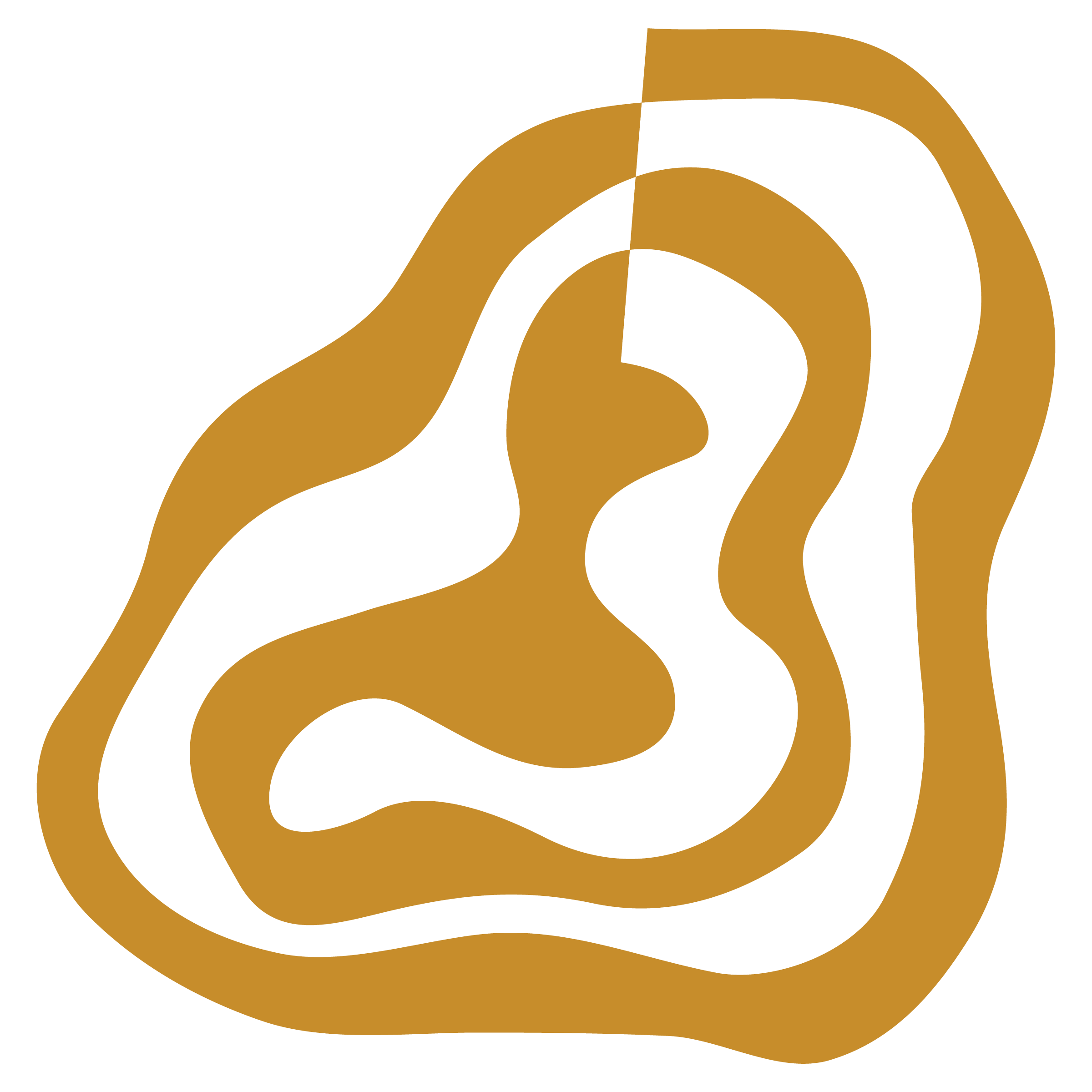 The Effect of Separation 
Separation, the removal of children from the caregiver(s) to whom they are attached, has both positive and negative aspects.
Negative Aspects 
research indicates that removing children from their homes interferes with their development. The more traumatic the separation, the more likely there will be significant negative developmental consequences.
Repeated separations interfere with the development of healthy attachments and a child’s ability and willingness to enter into intimate relationships in the future.
Children who have suffered traumatic separations from their parents may also display low self-esteem, a general distrust of others, mood disorders (including depression and anxiety), socio-moral immaturity, and inadequate social skills
Regressive behavior, such as bedwetting, is a common response to separation.
Cognitive and language delays are also highly correlated with early traumatic separation.
Positive Aspects 
child protection perspective, separation has several benefits, the most obvious being the immediate safety of the child
Separation also temporarily free's parents from the burden of child-rearing, allowing them to focus on making the changes necessary for the child to return home.
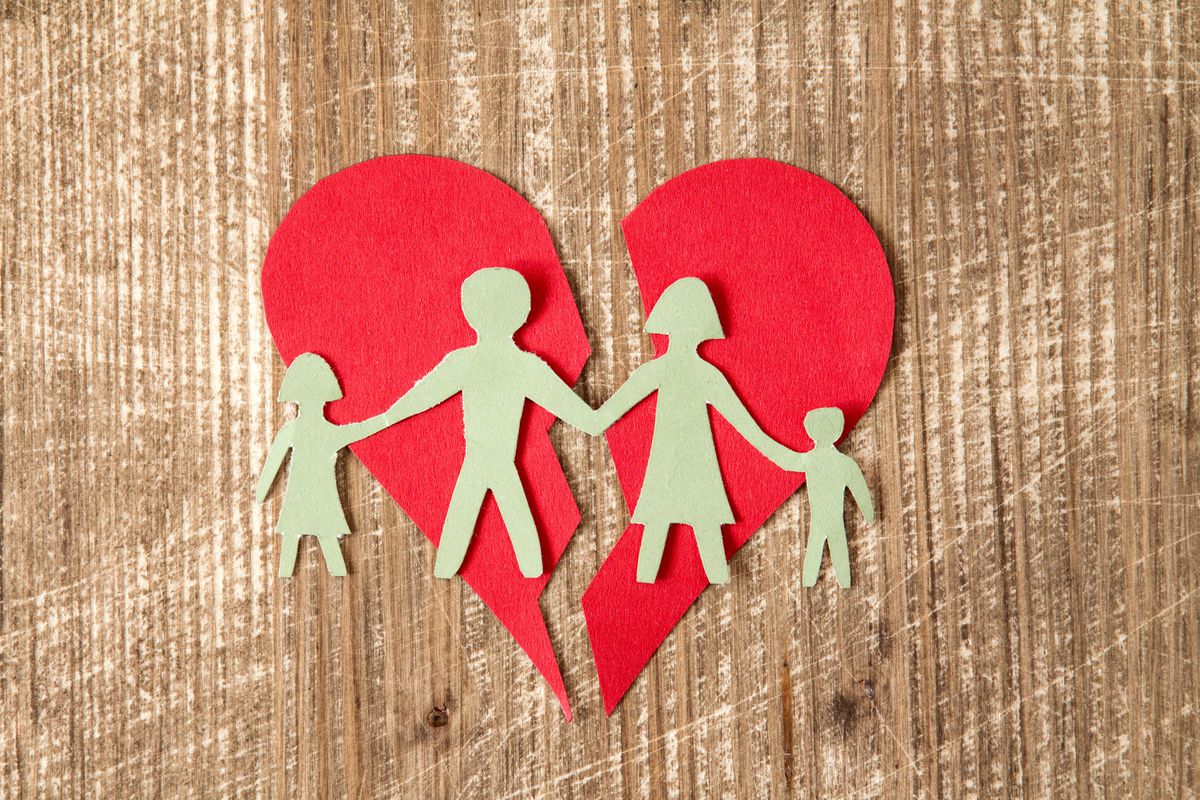 1984
VISIT
SHINRIN-YOKU
FOREST
Impacts of Separation During the First Year
Separation and Loss During the First Year of Life
Short term effects:
Regression in terms of dependency needs.
Undermining of the child’s sense of security and trust that adults will be available.
With the changes in daily routine that accompany changes in caregivers, there will be interruption in the acquisition of sequencing and basic cause and effect.
How to Minimize the Effects of the Loss:
The parents/caregivers need to be available “on demand” for the infant, once again meeting the child’s earlier developmental needs.
All interactions need to be gauged by asking the question, “What will help this infant learn to trust that adults will be available?”
Following a consistent routine is particularly important for these infants.
Possible Long Range Effects of the Loss:
If the infant’s dependency needs are not met, the child will grow up to be one who continues to think life owes him. It is quite likely that he will have trouble ever meeting the dependency needs of others. Trust for others will be impaired. Learning problems, secondary to problems with cause and effect, may occur although they may not become evident until grades 4 – 6.
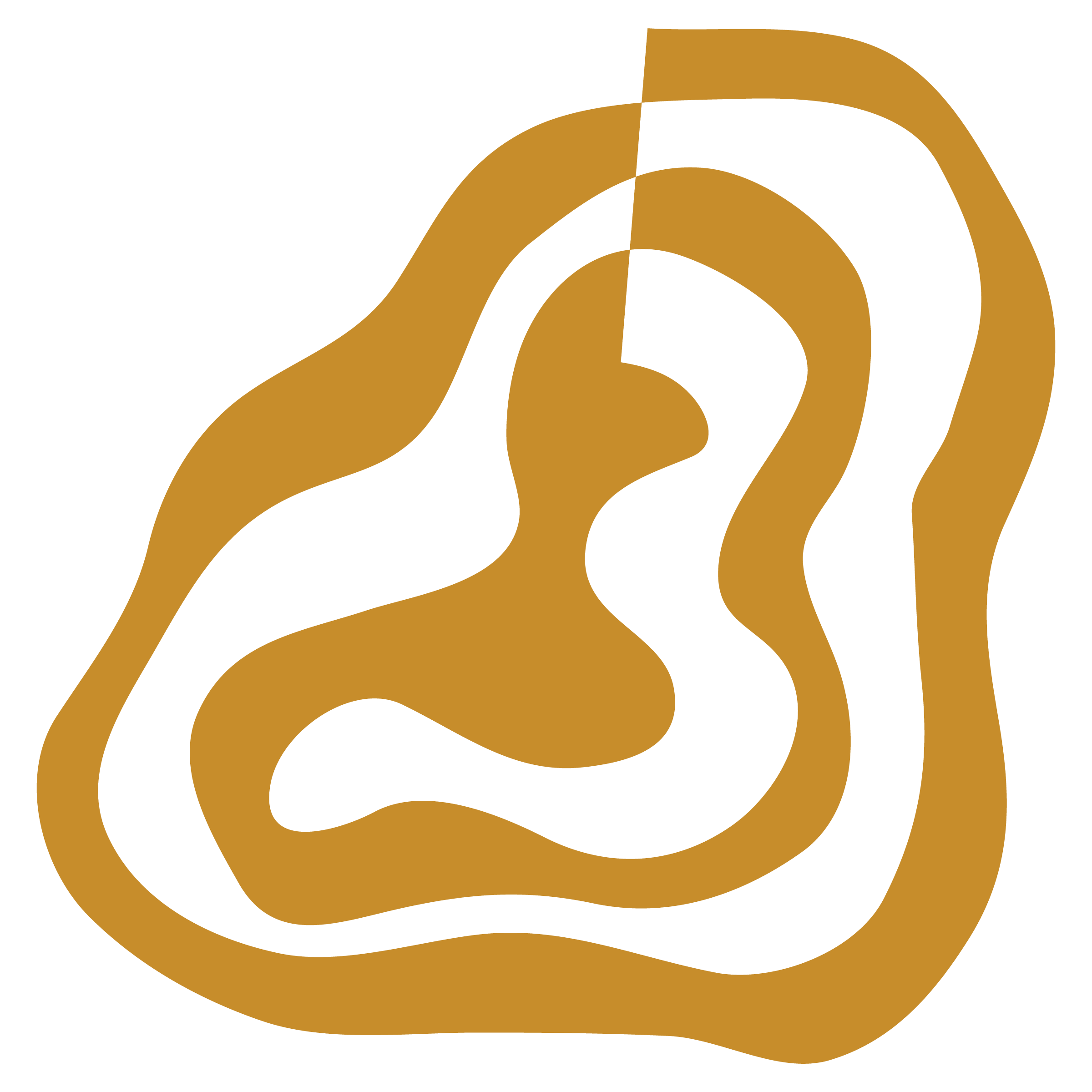 Impact of Separation on Child Development (grade schIool age)
Short term effects:
As the grade schooler goes through the grieving process, he will have less energy available for the usual tasks of this age.
School-age children become acutely aware of differences between themselves and their peers and these may lead to problem behaviors with peers. 
How To Minimize the Effects of the Loss:
Provide the child with opportunities to focus on grieving so that at other times he can focus on the tasks at hand, whether they are academic or peer related.
Help the child expand his thinking and understanding about losses with factual information.
Disengaging work is a priority at this age. The child needs to gain permission to let go of old attachments and form new ones.
Help the child and the family develop a “cover story.”
Possible Long Range Effects of the Loss:
If the child has a series of disruptions in schooling and peer relationships during this
stage of development, he may have long-term problems in either or both of these areas.
There may be problems with the internalization of conscience
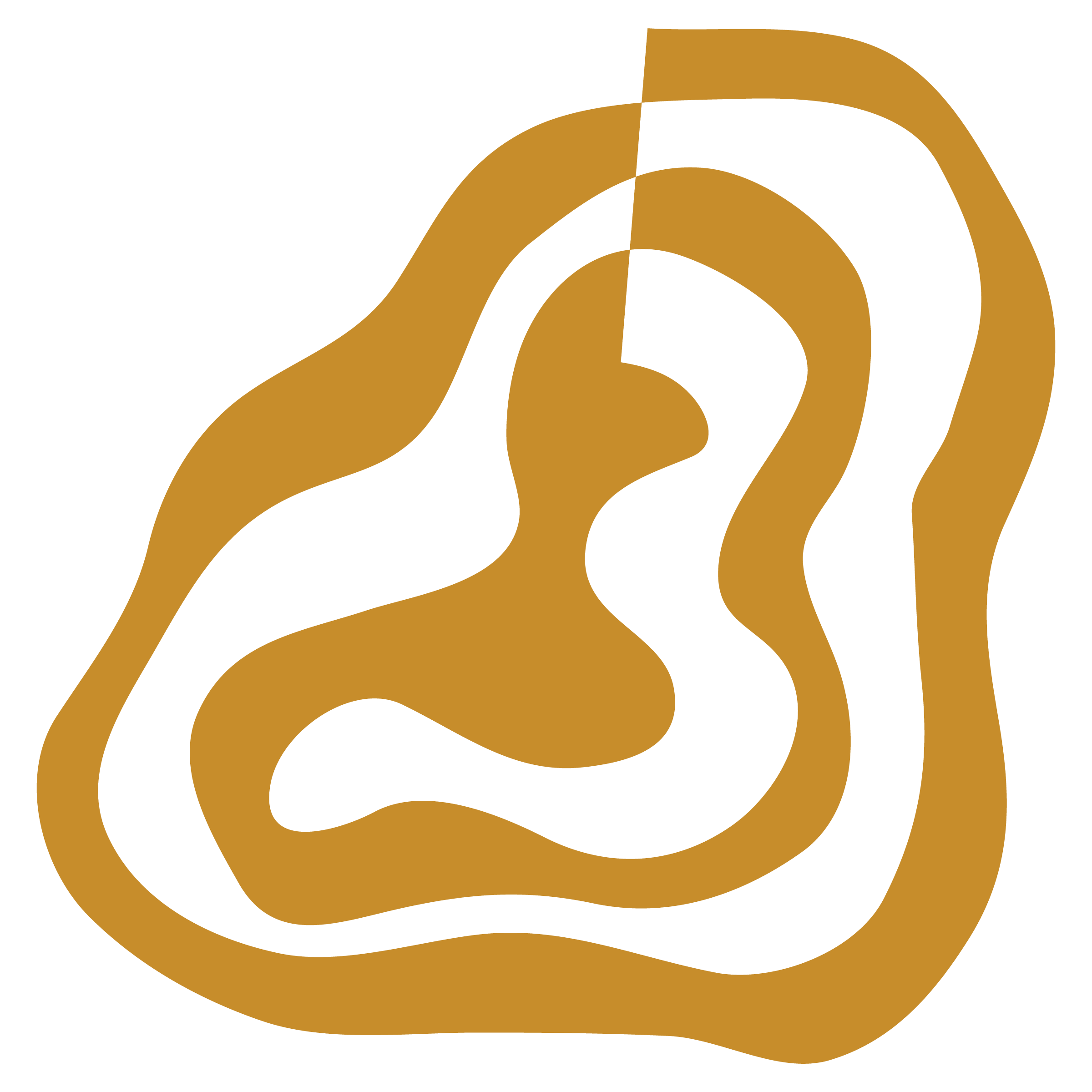 Impact of Separation on Child Development (Adolescence)
Short term effects:
In order to successfully complete the tasks of psychological separation the adolescent needs to come up against and oppose parent figures who are nonetheless consistently available and caring. Parent separation and loss will disrupt these tasks.
Control issues will continue to impact the adolescent’s behaviors, especially if he feels a large part of the decisions about his life are out of his control.
How To Minimize the Effects of the Loss:
Adolescents need to feel they have increasing control over their own lives. Especially at times of separation and loss, adults must provide them with as many opportunities as possible to be in control of other aspects of their lives.
They need to be an integral part of the decision making for their future.
Adolescents need assistance in grieving the loss of early relationships in their lives. They need as much information as is available about their early history so that they can go on to identify formation and develop a sense of being worthwhile.
Teens need help in deciding how much of their history to reveal to friends and intimates.
Possible Long Range Effects of the Loss:
If the adolescent believes he has lost all control over his life, he is likely to become either suicidal or to act out in a variety of antisocial ways.
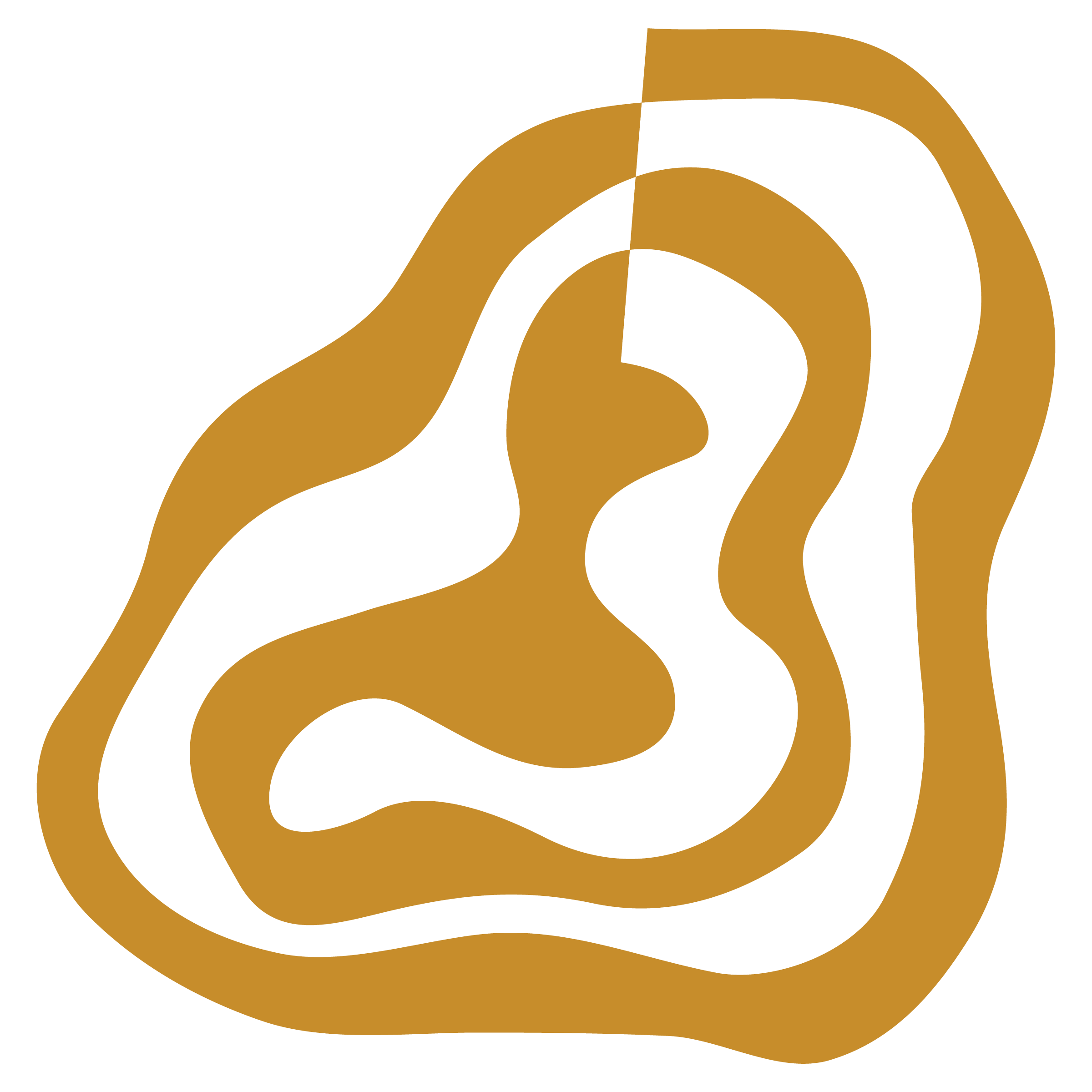 Helping a child through a Separation
Help the child face reality. The pain needs to be acknowledged and the grieving process allowed.
Encourage the child to express feelings. There can be expressions of reasons for the separation without condemning parents.
Tell the truth. You can emphasize that his parents were not able to take care of him without saying, “Your mother is an alcoholic.” Also, try to deal with the fantasy that children often have that the parents will return. The permanency of the loss needs to be realized.
Encourage the child to ask questions. Again, be as truthful in your responses as you can without hurting the child. Never lie to the child, even to spare some pain.
Process with the child why the losses occurred. Ask about his ideas of why he has made the moves he has and experienced these losses.
Spend time with the child. Any child who has experienced separation feels rejection and guilt. This can interfere with his sense of trust in others and himself. By spending time and talking with the child, a new, trusting relationship can be built between the worker and child during preparation. This, in turn, can lead to other healthy relationships.
Encourage information about the past. A child’s identity is partly a result of having a past that is continuous. To achieve this continuity, various techniques, such as the Life Book, are valuable. Social, cultural, and developmental information needs to be included in the book and made available to the child.
Understand your own feelings. It is difficult to share the pain of separation and to be the one who helps the child face reality—such as the fact that he may never see his biological or foster parents again. Often, the worker would prefer to avoid the pain and angry feelings. However, if these feelings are not dealt with now, they will recur and may jeopardize placement.
Impact of Separation
Grief
In most cases of separation, the families involved go through the five stages of grief, although not necessarily in this order. For example, it is possible for a grieving person to move from anger to depression and back to anger again.
Shock/Denial 
Anger 
Bargaining 
Depression 
Resolution/Acceptance

One of the most common errors made by social workers, foster parents, and parents is to misinterpret a child’s compliant and unemotional behavior during the shock/denial stage and judge a placement to be a “success.” When a child is thought to have handled the move without distress, later behavioral signs are often not recognized as part of the grieving process. When a child is thought to have handled the move without distress, later behavioral signs are often not recognized as part of the grieving process. At times the child may even receive consequences for them, intensifying the child’s distress and depriving them of support and help.
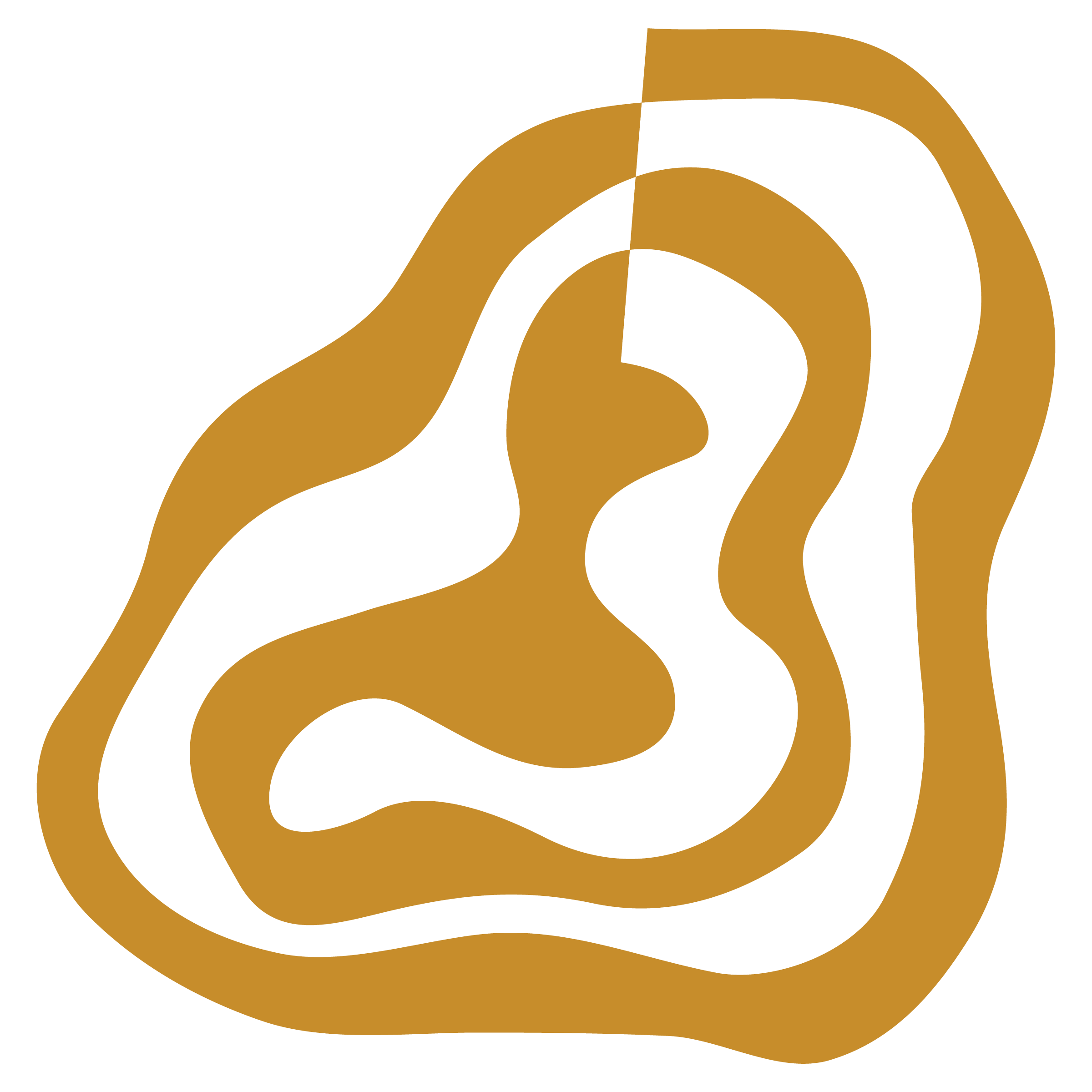